Bringing Data to Life
Brenda Little
Bringing Data to Life
Beenleigh State High School
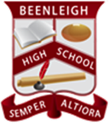 Brenda Little
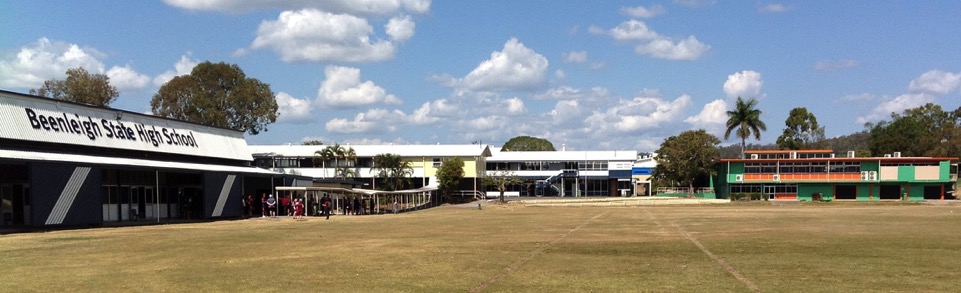 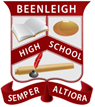 the back story
low socio-economic area
complex school
12% indigenous
culturally diverse
long-term focus on engagement
improvement agenda for literacy
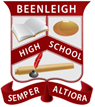 the back story
data gathered and stored
used to measure progress rather than to drive classroom practice
no online testing 
lack of professional development on data
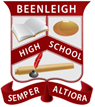 the back story
year 8 ‘reading’ class the catalyst for change
students chosen using superficially examined data
no trained literacy support teacher
emergency situation!
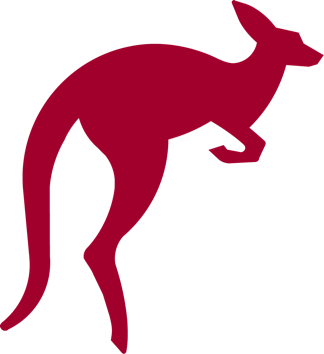 provideda springboardfor change
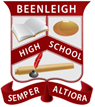 previous literacy program
students rotated through small group activities
activities engaging and technology laden
covered language conventions, comprehension, independent reading
ONE SIZE FITS ALL
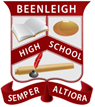 where did we begin?
CARS and STARS placement testing and program
independent reading  
formal conferencing
focus on writing stamina (quick writes)
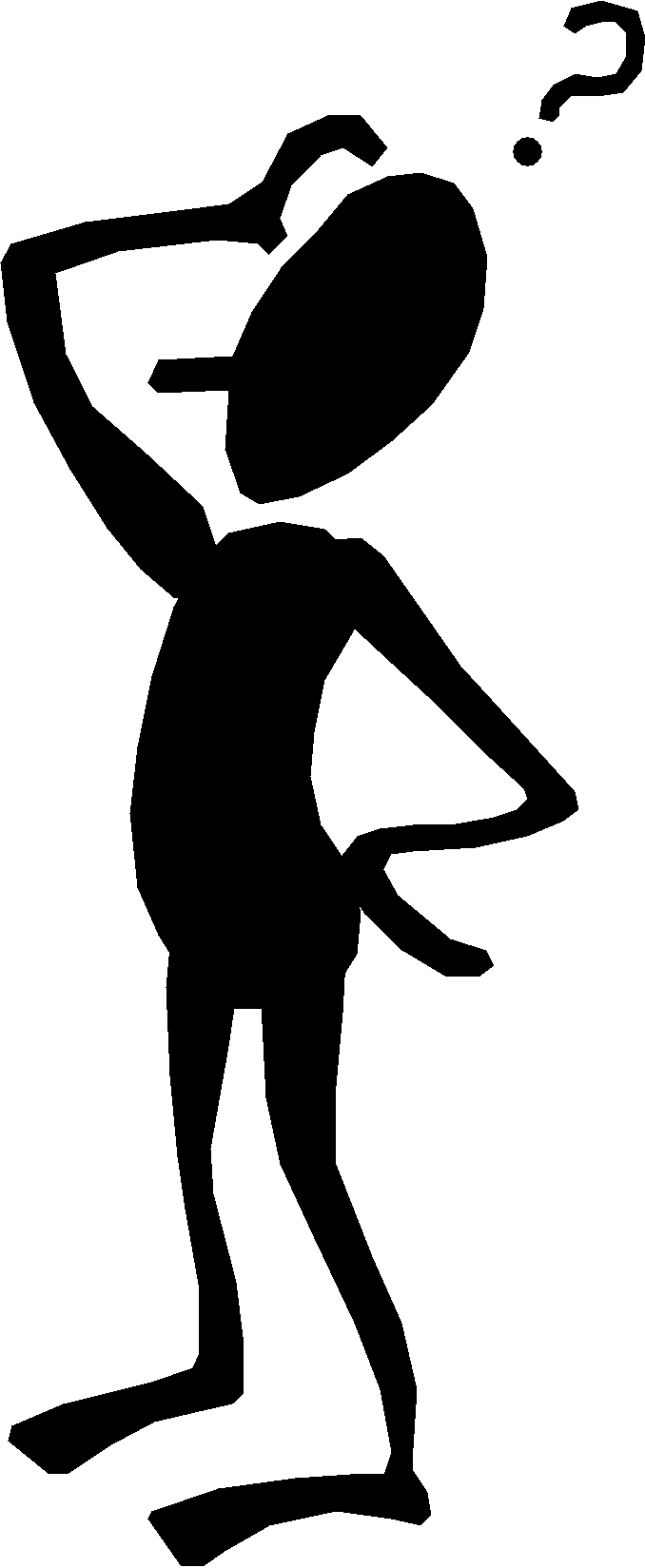 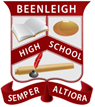 still not enough…….
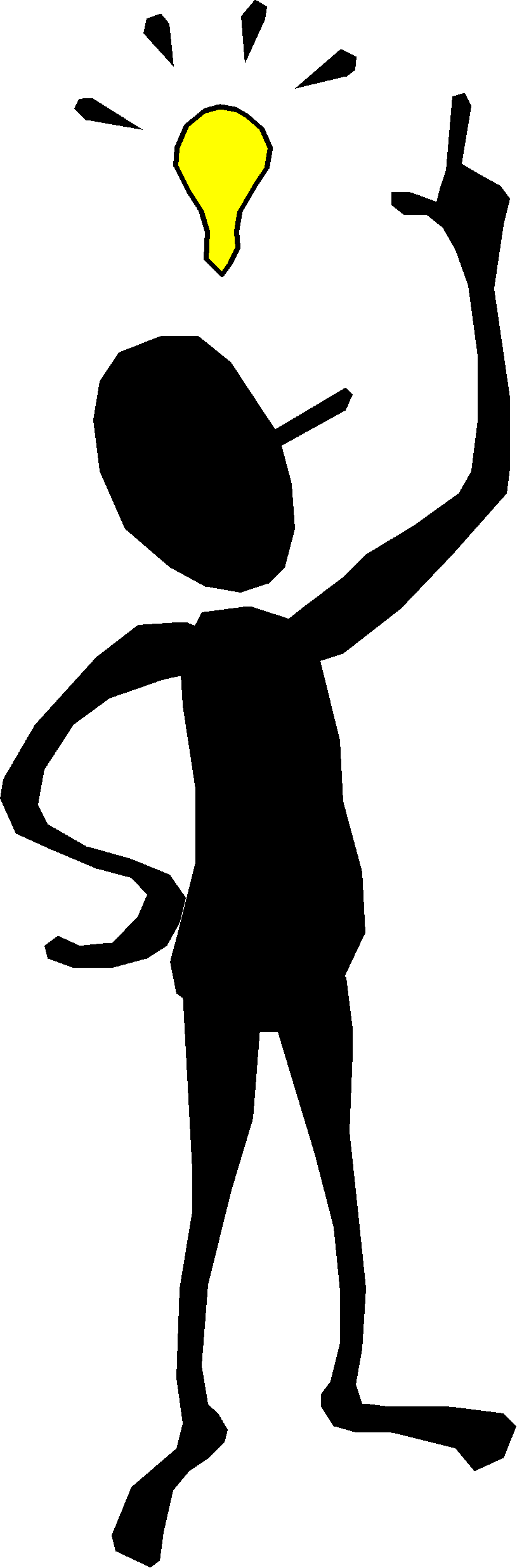 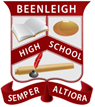 - A.C.E.R. resources- Q Central (literatu)- literature circles
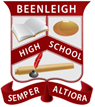 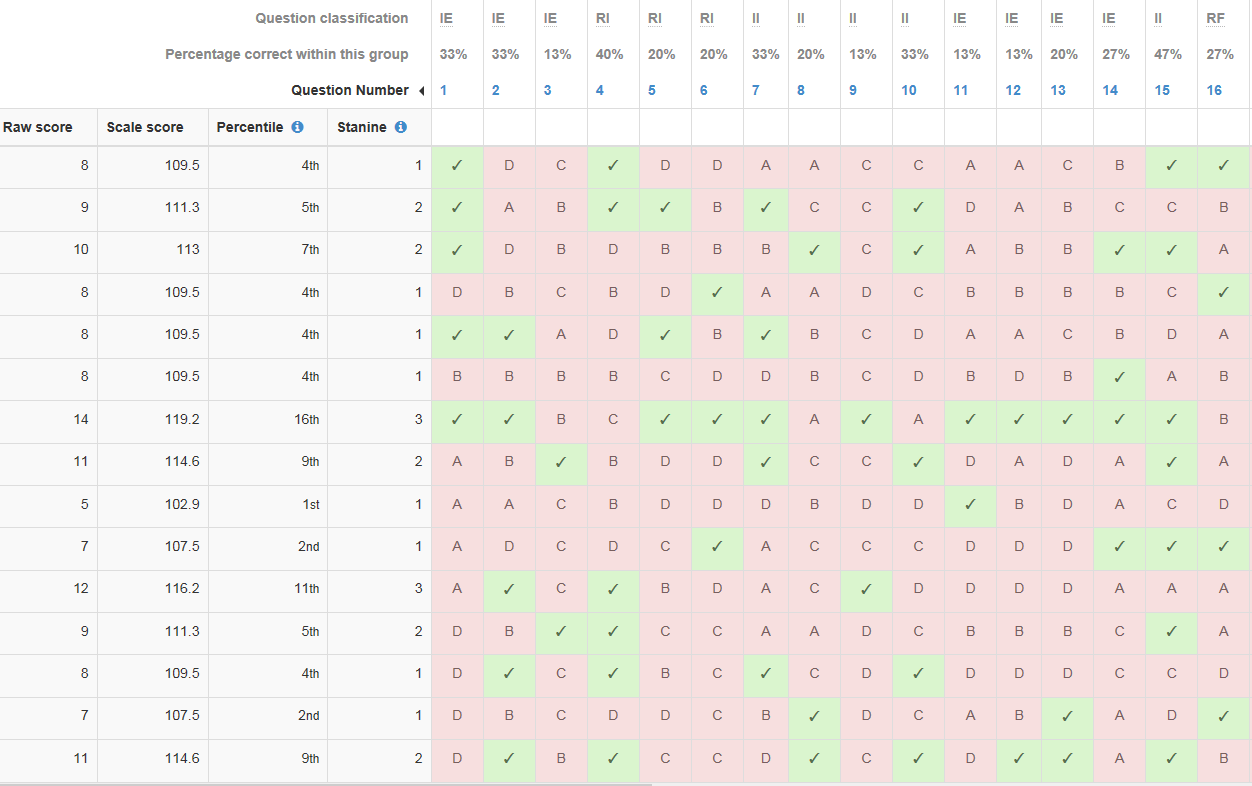 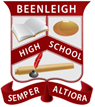 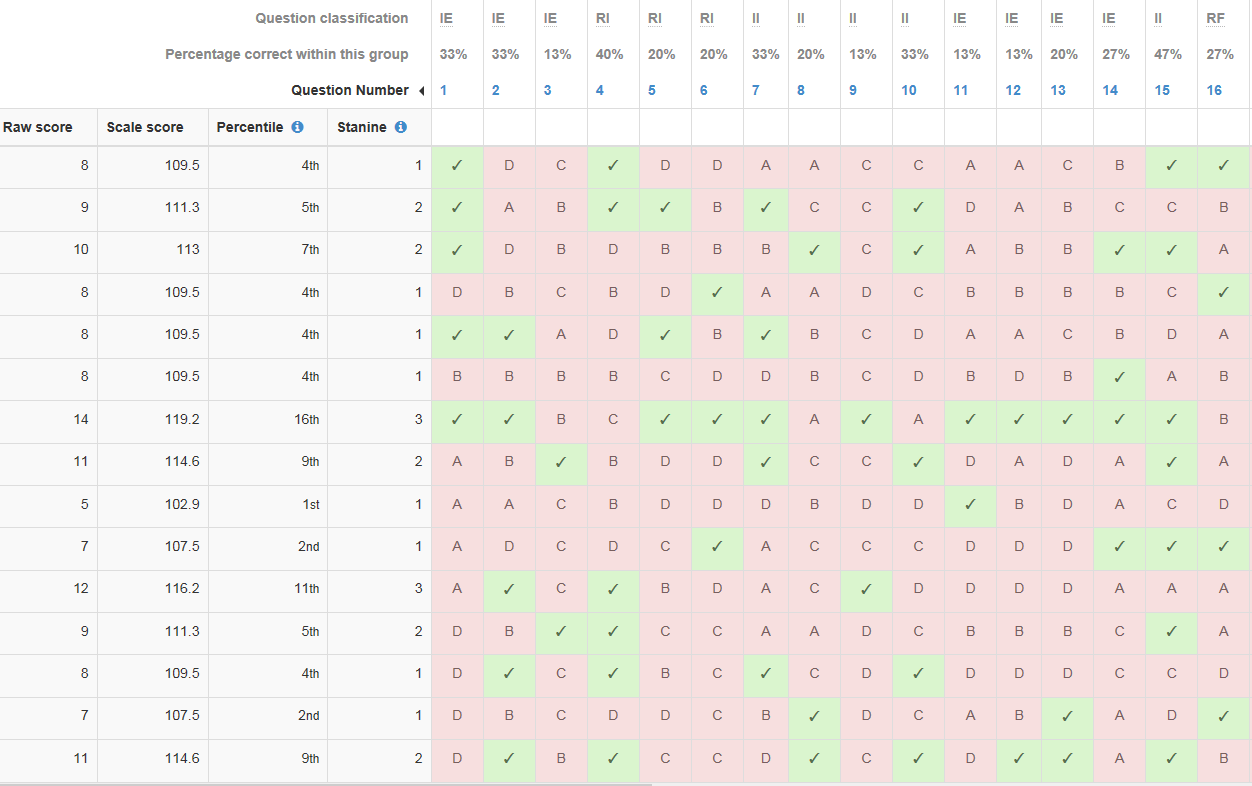 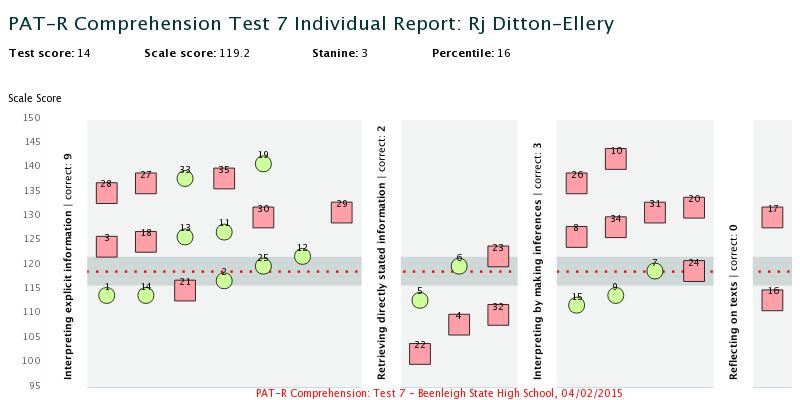 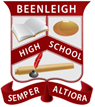 term 4 activities
OARS resources – looking at specific skill gaps and targeted at scale score level
CARS and STARS continued  
formal conferencing
literature circles
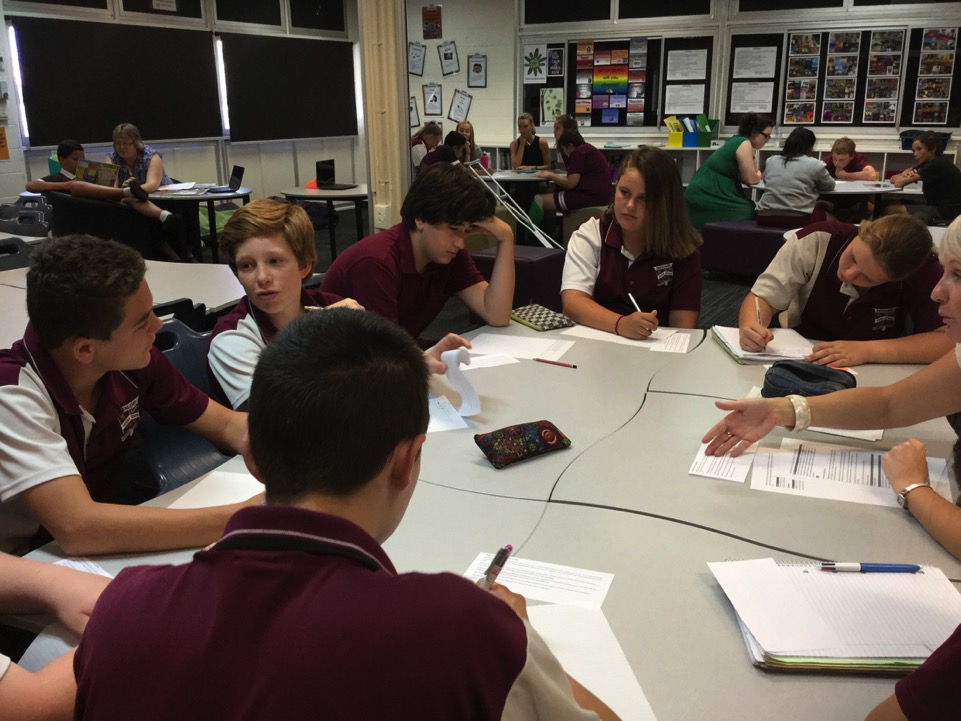 Reading conference in progress
Literature Circles using the Reciprocal Teaching Framework
Targeted teaching – explicit instruction in reading strategies – differentiated according to Pat R Scale Scores (OARS resources)
guided reading using ACER OARS resources
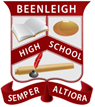 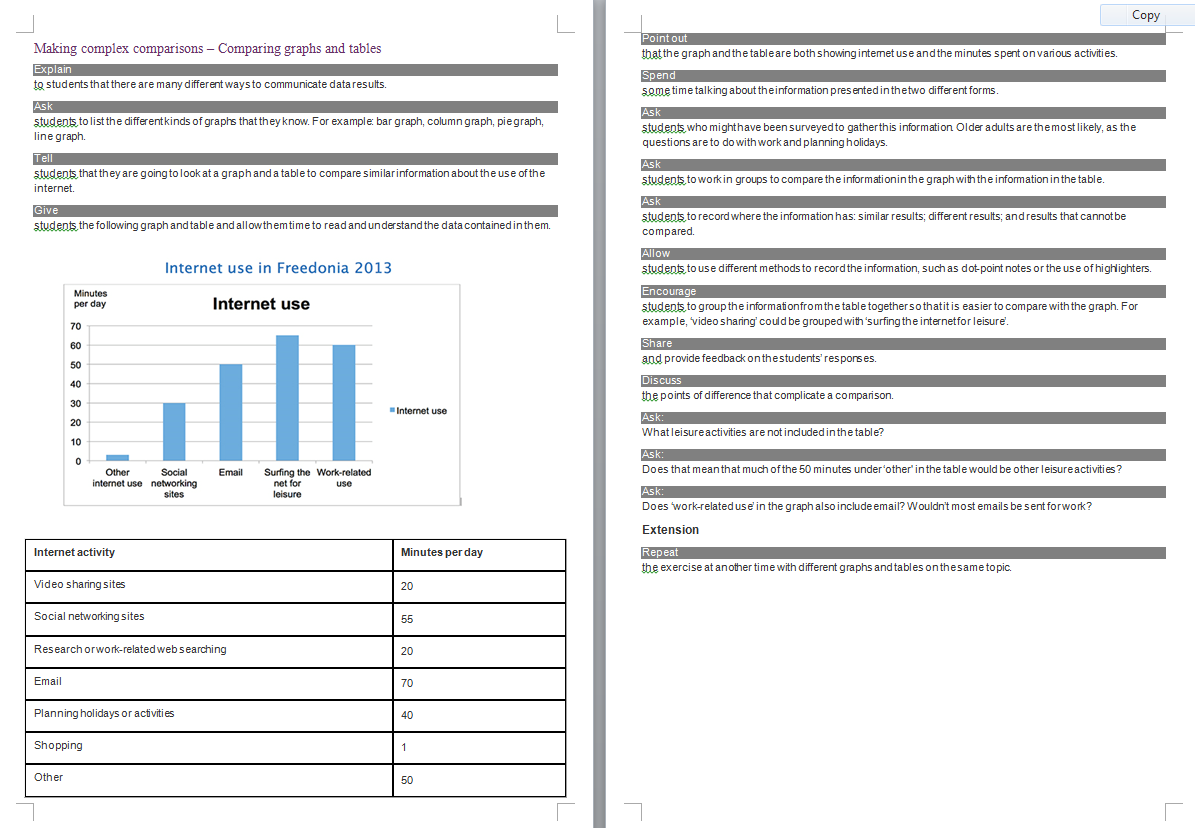 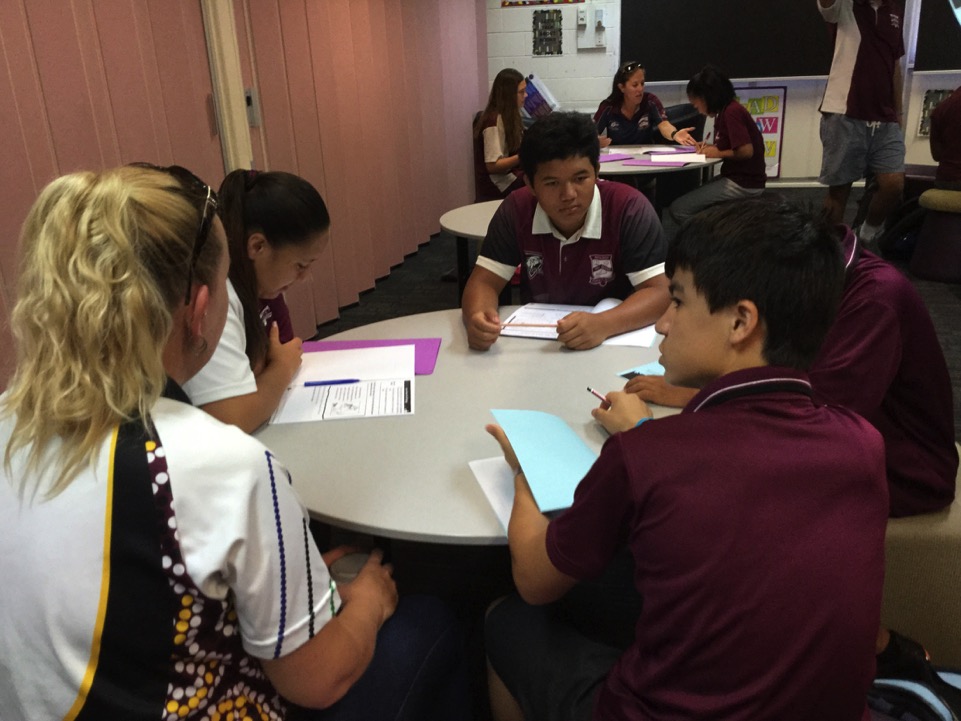 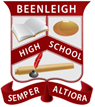 pre and post testing
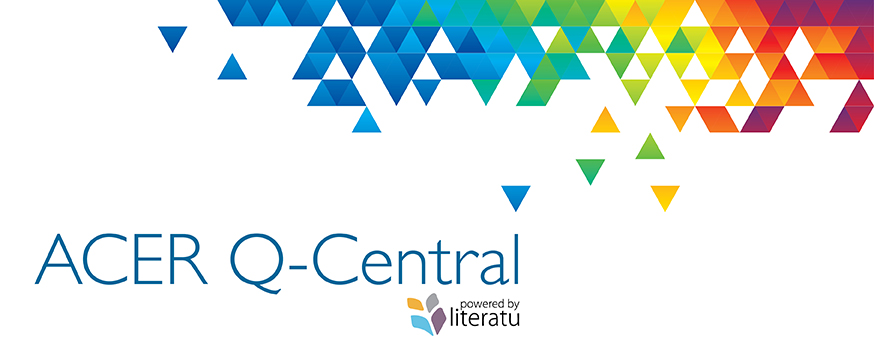 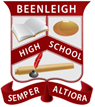 pre and post testing
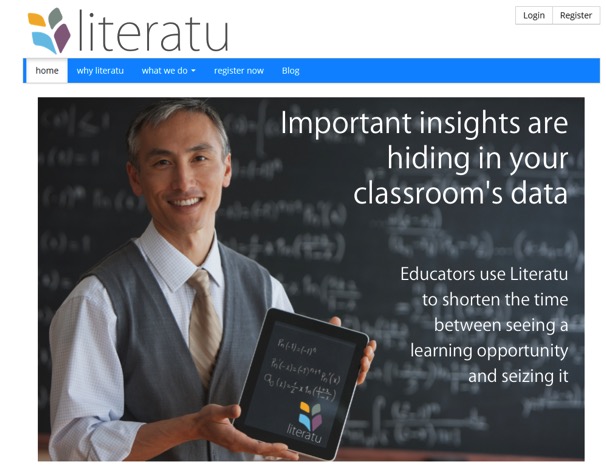 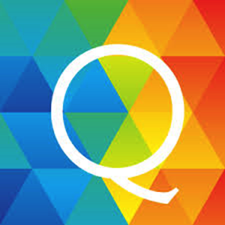 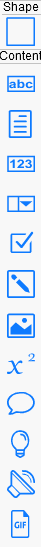 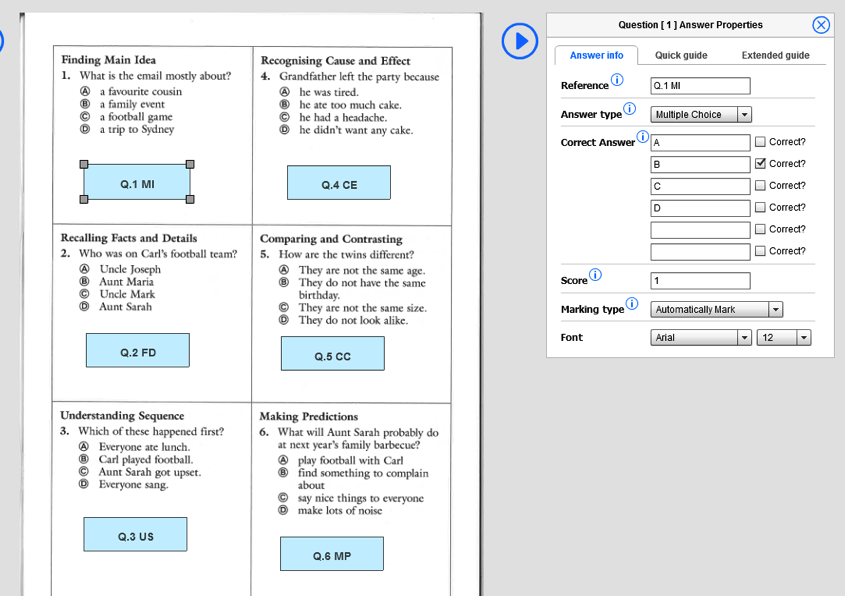 Multiple Choice
When mapping multiple choice questions you can either upload a pre-prepared test and just add the A,B C, D in the ‘Correct Answers’ boxes above, or you can actually type in the possible responses if they are not already on the PDF.  Choice 1 is fast but Choice 2 is better for analysing responses
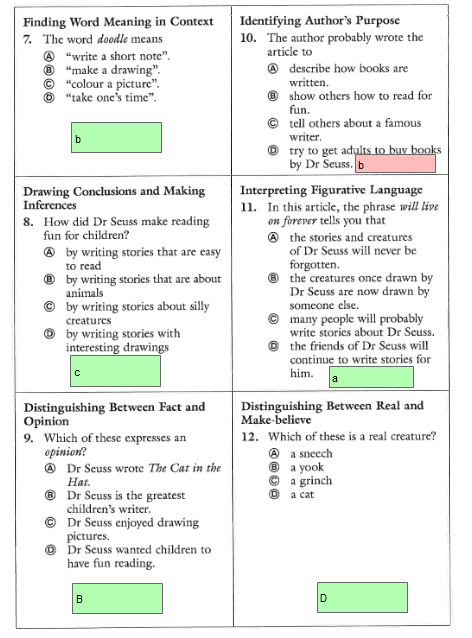 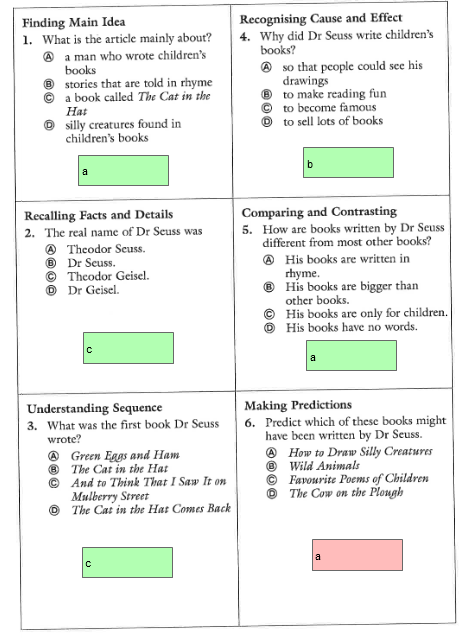 Automatic marking
Instant feedback to students and teachers
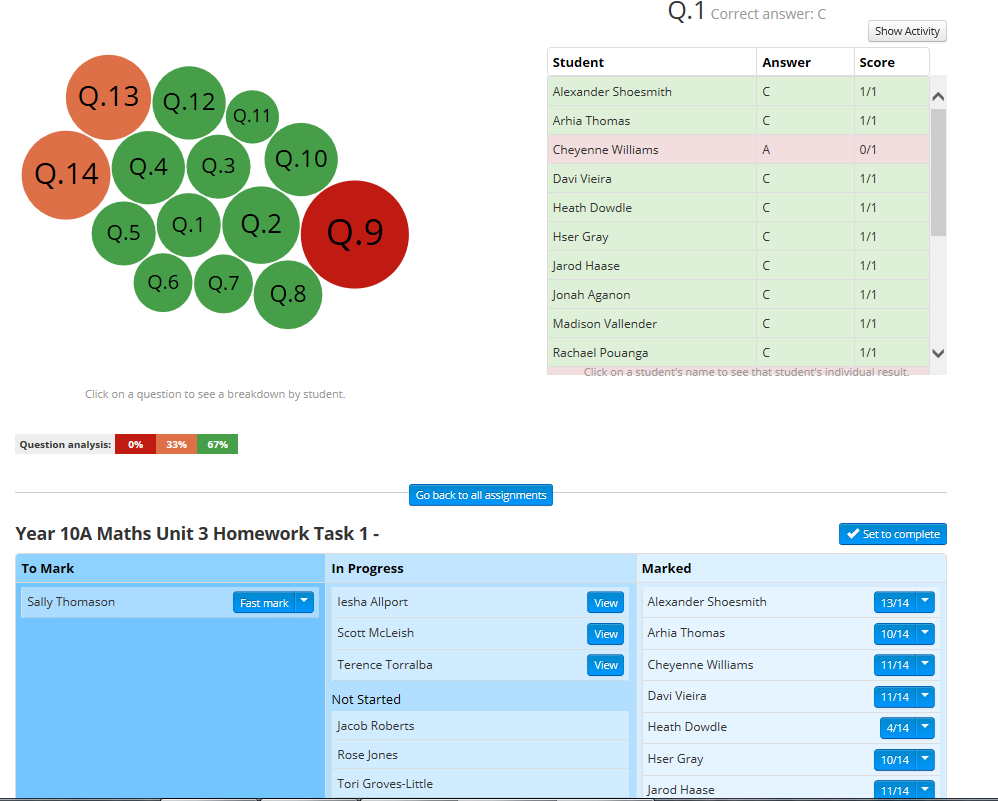 The bigger the bubble,
the bigger the trouble!
Now you are in live monitoring.
You can watch student progress!
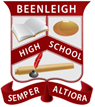 literature circlesreciprocal teaching framework
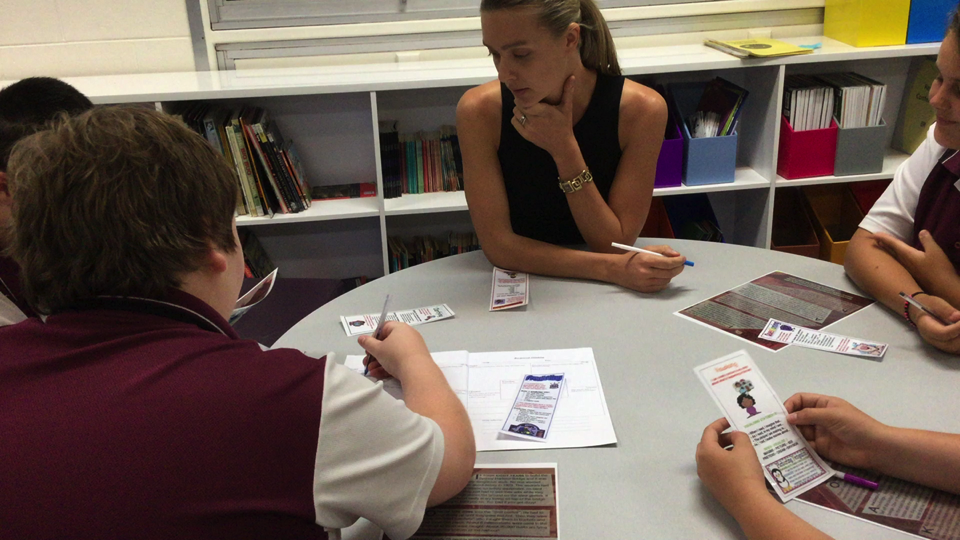 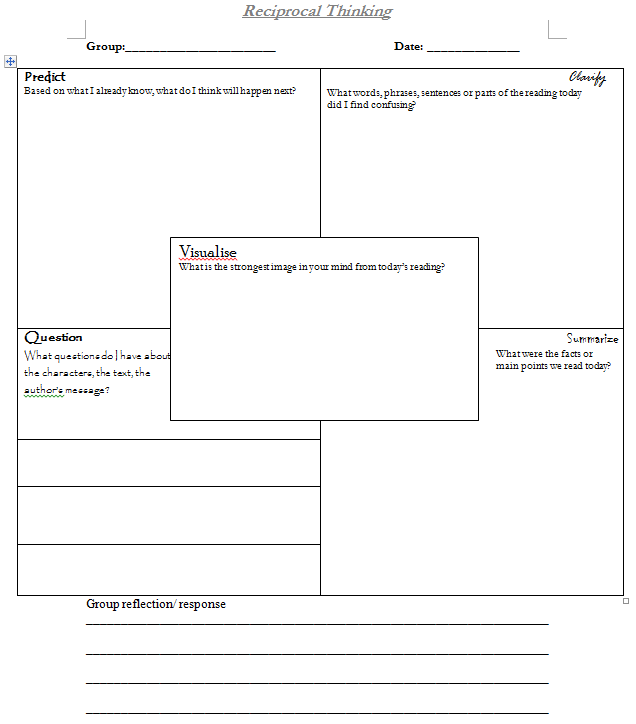 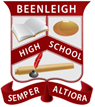 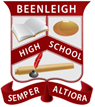 reading conferencing
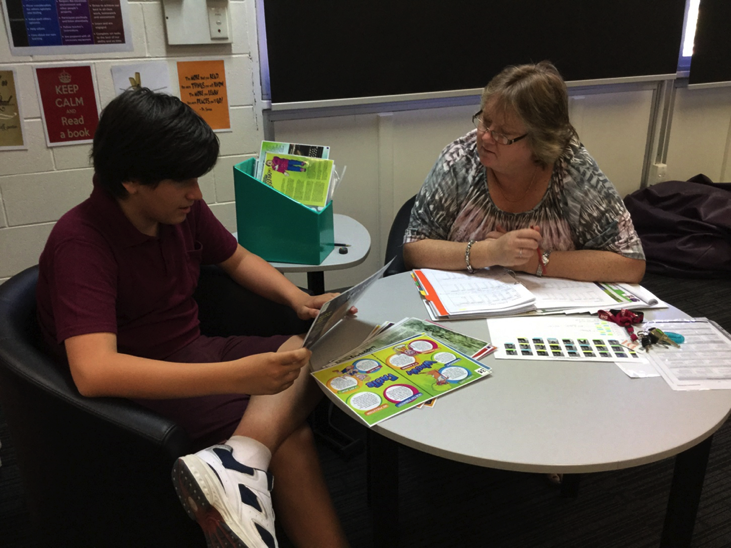 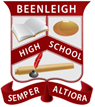 reading conferencing
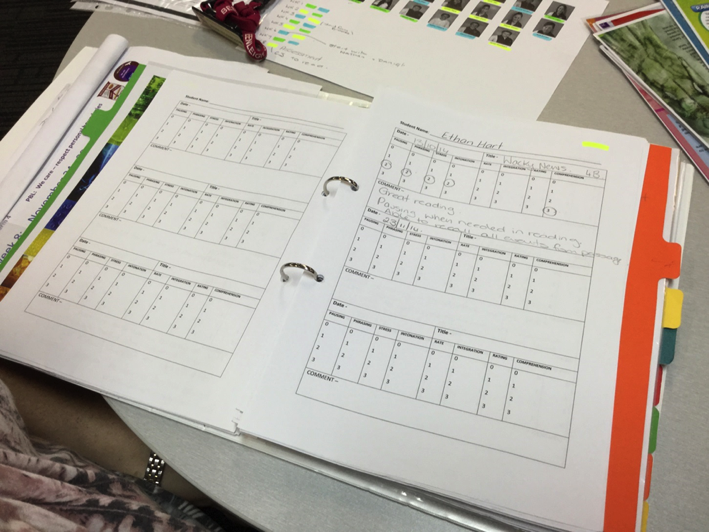 results after 8 weeks
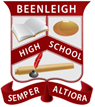 Pre-test – Week 1
Post Test – Week 8
71%
64%
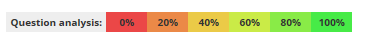 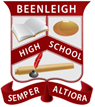 results in Grade Vision
Week 1
Week 8
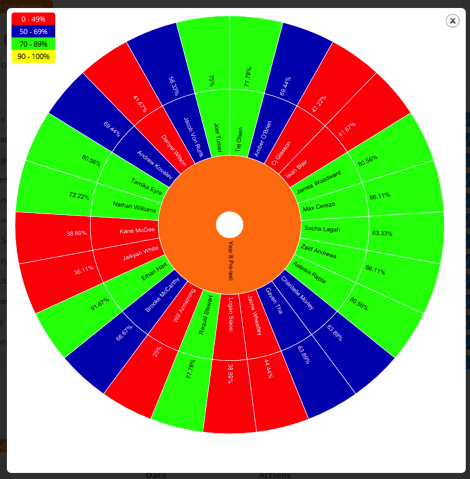 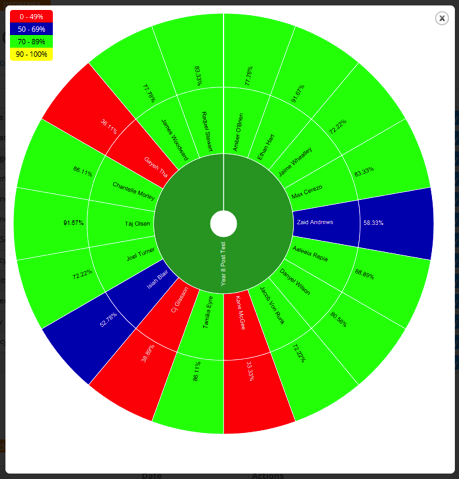 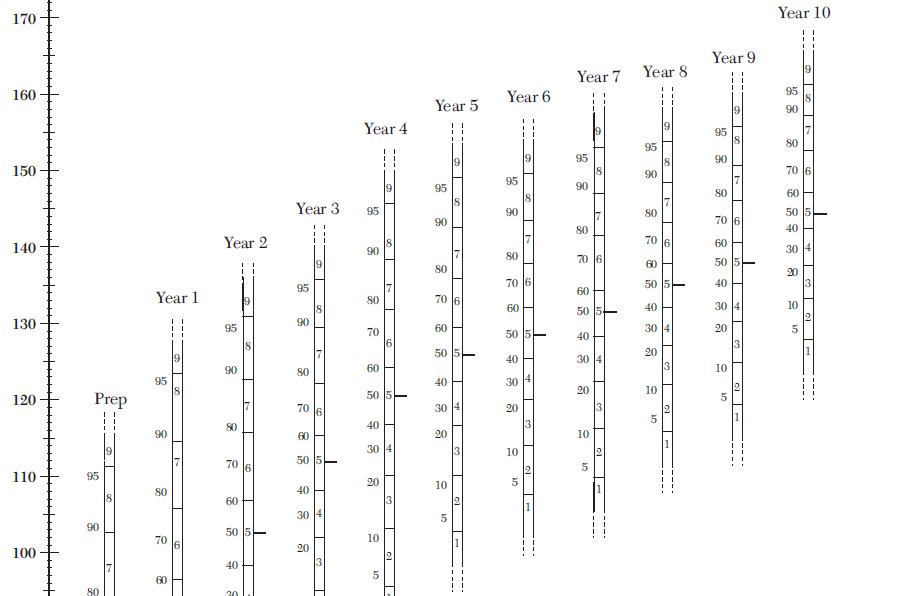 Year 7  = 131
Year 8  = 135
Year 9  = 138
Year 10 = 144
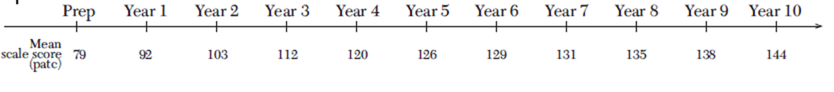 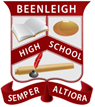 how this informed future planning
program adopted for all Year 7 and 8 Literacy classes
classes chosen using a range of reliable data
formal reading conferencing now in place for all Junior Secondary English classes
school-wide focus on pretesting using ACER Q Central (literatu)
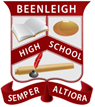 classes chosen using a range of reliable data
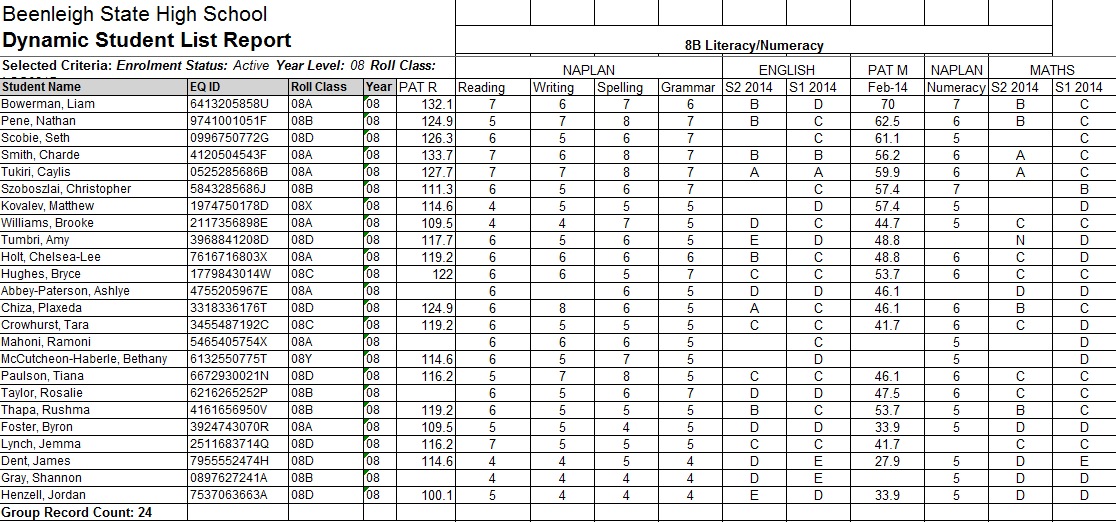 before
Sample of Current Data Analysis and Use
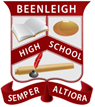 Classes chosen using a range of reliable data
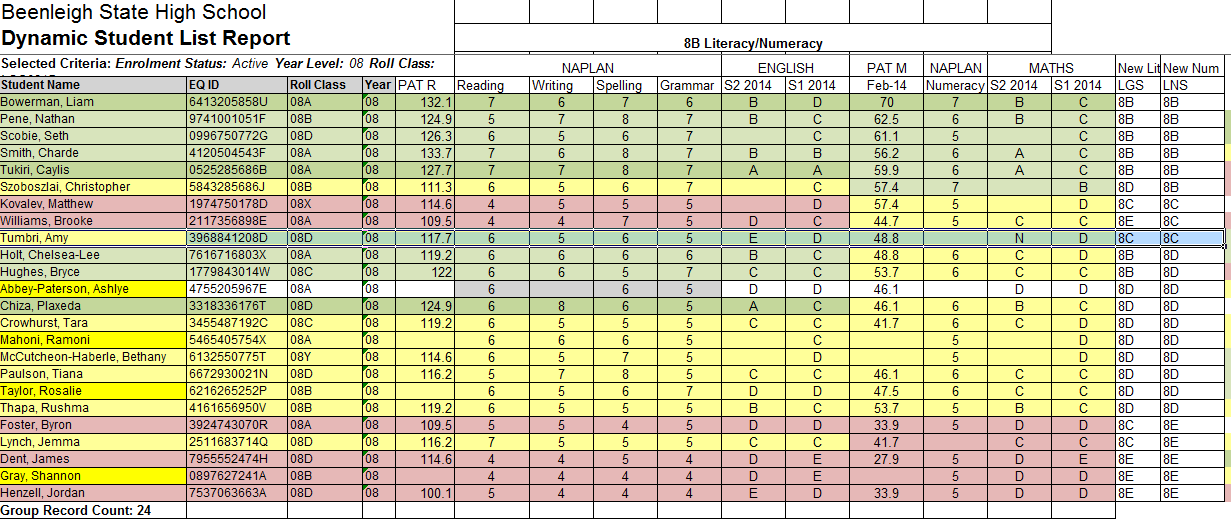 during
Sample of Current Data Analysis and Use
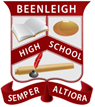 classes chosen using a range of reliable data
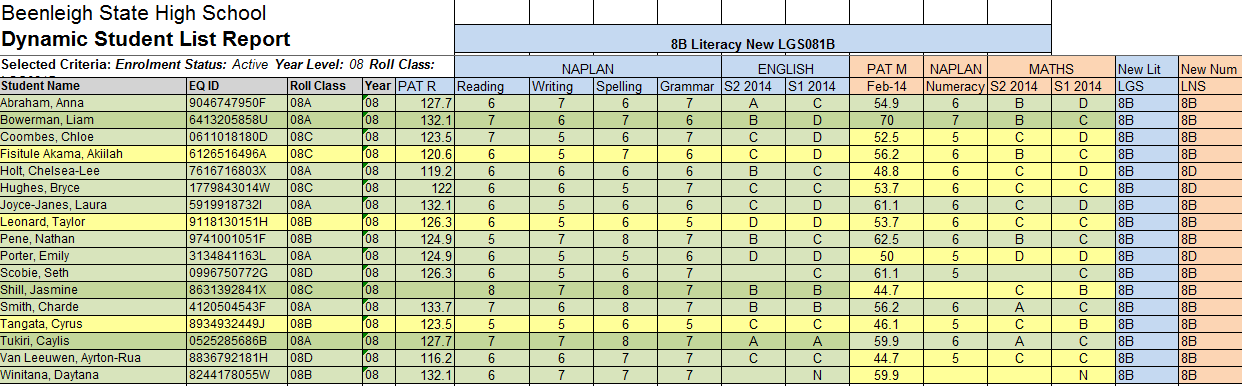 after
Sample of Current Data Analysis and Use
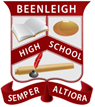 how school is embracing ACER Q Central (literatu)
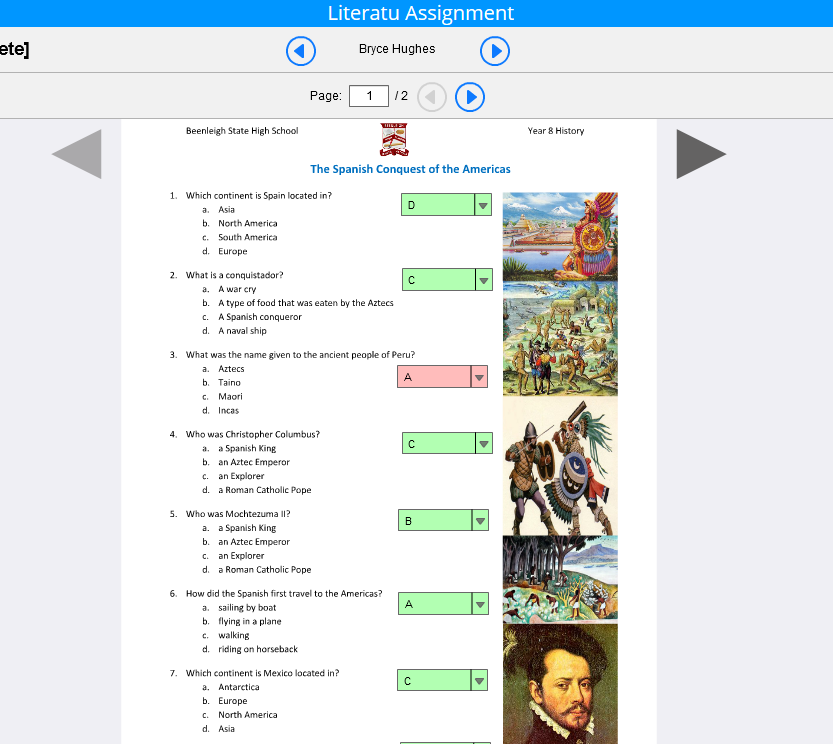 how school is embracing ACER Q Central (literatu)
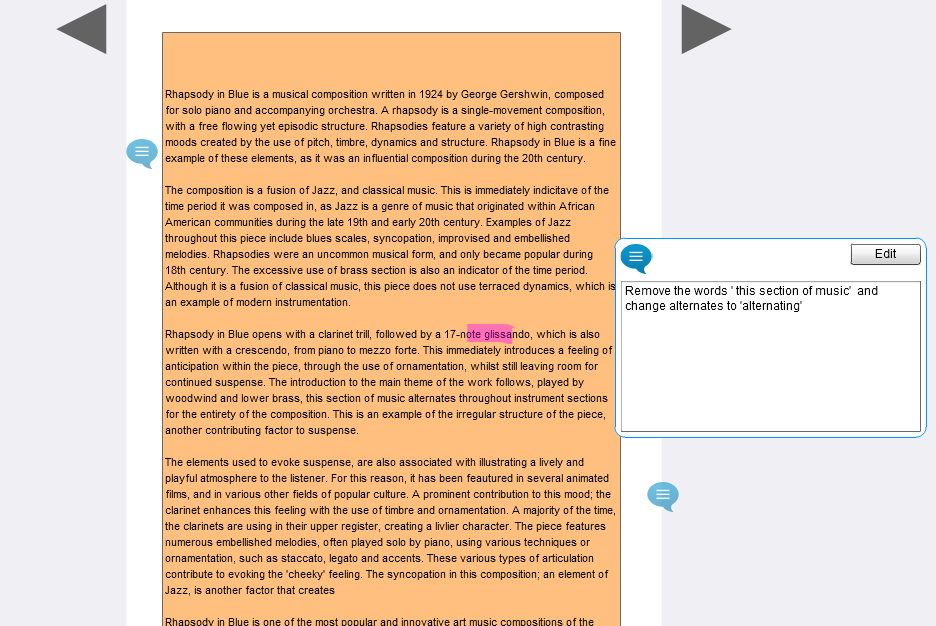 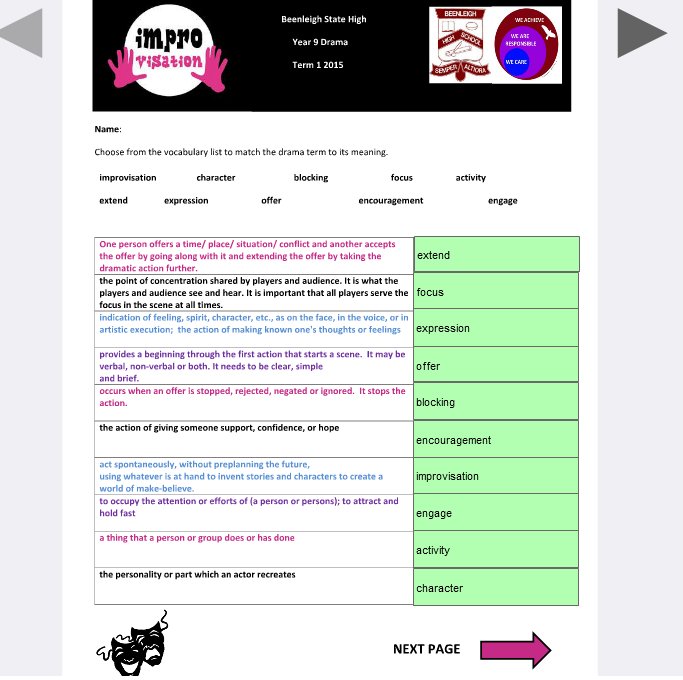 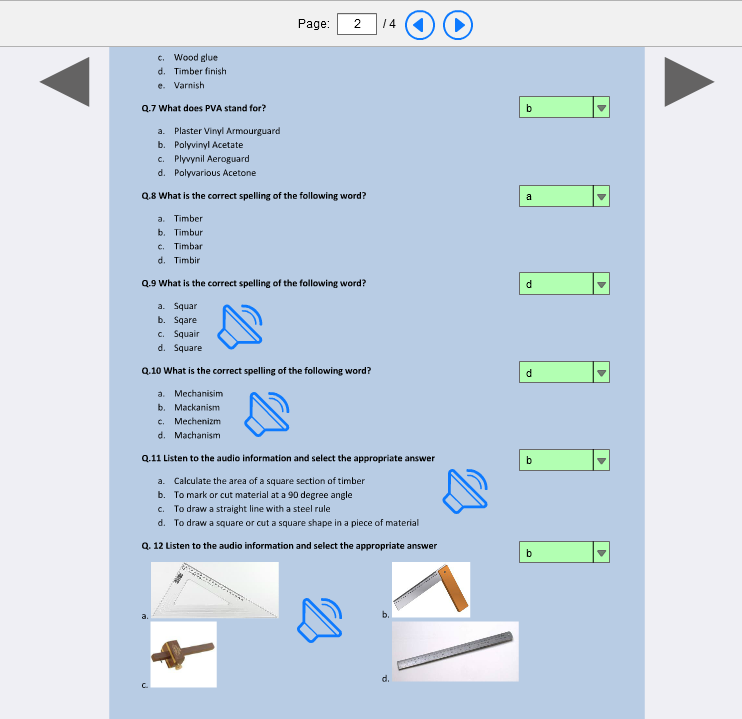 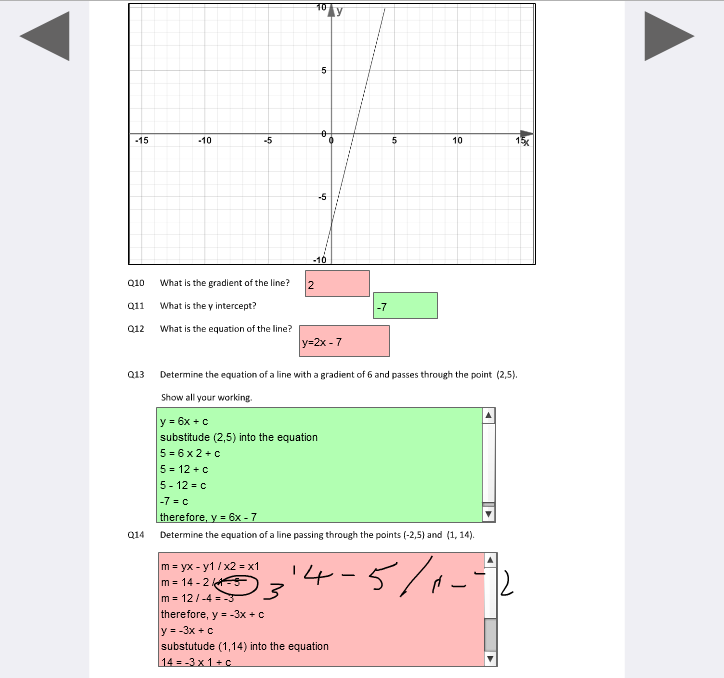 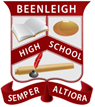 how data is being used andmanaged more strategically
data manager assigned

testing plan in place
processes in place to ensure data can be trusted
testing is comprehensive but students not over tested

data more accessible for staff
teacher aide allocated to assist with management
strategic ‘tagging’ of students for targeting reporting of diagnostic data
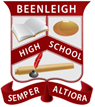 significant learnings
comprehensive analysis of data is vital and must inform practice

pretesting is a skill that requires significant professional development

data MUST be able to be trusted
consistent test conditions for all students
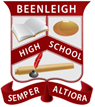 in conclusion
Data needs to be
visible
and
visual
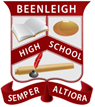 acknowledgements
Campbell consultants (Terri and Tom Campbell):
 	for your knowledge, wisdom and guidance

Ashleigh Burford, Kelly Wonnacott-Wakeham, Fiona Richardson, Tara Nathan:
	for your very significant contributions to this program’s success 

Staff at ACER, Literatu and Hawker-Brownlow:
	for your ongoing support

Beenleigh SHS Junior Secondary students:
	for embracing this program and striving to achieve

Administration Team at Beenleigh SHS:
for your ongoing support